CPET 499/ITC 250 Web Systems
Chapter 3
Introduction to Cascading Style Sheet (CSS) 




Text Book:
*  Fundamentals of Web Development, 2015, by Randy Connolly and Ricardo Hoar, published by Pearson 
*E-Book on Building Web Applications with HTML, 2012, by Paul I. Lin, http://www.etcs.ipfw.edu/~lin/CECourses/2_HTML/CE_02WebHhtmlindex.html 
* Casecading Style Sheet: An Introduction, http://www.etcs.ipfw.edu/~lin/CECourses/2_HTML/Lectures/8CCStyle.html 
Paul I-Hai Lin, Professor  
http://www.etcs.ipfw.edu/~lin
1
CPET 499/ITC 250 Web Systems, Paul I. Lin
Topics
What is CSS?
CSS Syntax
Location of Styles
Selectors
The Cascade: How Styles Interact
The Box Model
CSS Text Styling 
Summary
2
CPET 499/ITC 250 Web Systems, Paul I. Lin
What is CSS?
Cascading style sheets (CSS) specification, developed by World Wide Web Consortium (W3C), provides a simple approach for separating the style (font, size, background, layout and position, etc) of document from the content. 
Predefined style sheets can be used throughout a page or Web site. 
Allowing multiple style sheets to affect one document
It is possible that conflicts can come up and the style referenced last generally takes precedence
 What is CSS, http://www.w3.org/Style/CSS/Overview.en.html
3
CPET 499/ITC 250 Web Systems, Paul I. Lin
What is CSS?
HTML & CSS, http://www.w3.org/standards/webdesign/htmlcss: 
HTML (the Hypertext Markup Language) and CSS (Cascading Style Sheets) are two of the core technologies for building Web pages. HTML provides the structure of the page, CSS the (visual and aural) layout, for a variety of devices. Along with graphics and scripting, HTML and CSS are the basis of building Web pages and Web Applications.
4
CPET 499/ITC 250 Web Systems, Paul I. Lin
What is CSS?
HTML & CSS, http://www.w3.org/standards/webdesign/htmlcss: 
CSS is the language for describing the presentation of Web pages, including colors, layout, and fonts. It allows one to adapt the presentation to different types of devices, such as large screens, small screens, or printers. CSS is independent of HTML and can be used with any XML-based markup language. The separation of HTML from CSS makes it easier to maintain sites, share style sheets across pages, and tailor pages to different environments. This is referred to as the separation of structure (or: content) from presentation.
5
CPET 499/ITC 250 Web Systems, Paul I. Lin
What is CSS?
The web standards model – HTML, CSS, and JavaScript, http://www.w3.org/wiki/The_web_standards_model_-_HTML_CSS_and_JavaScript :  Most compelling reasons for using CSS and HTML
Efficient of code
Ease of maintenance
Accessibility
Device compatibility
Web crawlers/search engine
6
CPET 499/ITC 250 Web Systems, Paul I. Lin
What is CSS?
CSS Current Status, http://www.w3.org/standards/techs/css#w3c_all
Standards
CSS 2.1, June 2011, http://www.w3.org/TR/CSS2/ 
CSS Selectors
CSS Namespaces
CSS Media Queries
CSS Color
Drafts: Candidate Recommendations
Intro to CSS 3, May 2001, http://www.w3.org/TR/2001/WD-css3-roadmap-20010523/ 
Other Working Drafts
CSS Validation Service, http://www.css-validator.org/
7
CPET 499/ITC 250 Web Systems, Paul I. Lin
Three Types of Style Sheets
Author Created Style Sheet
User-defined Sheet
Default Browser Style Sheet
8
CPET 499/ITC 250 Web Systems, Paul I. Lin
CSS Syntax
A CSS document consists of one or more style rules.
A rule consists of a selector that identifies the HTML element or elements that will be affected, followed by a series of property:value pairs (each pair is also called a declaration).
CSS Selectors, http://www.w3.org/TR/CSS21/selector.html%23id-selectors
9
CPET 499/ITC 250 Web Systems, Paul I. Lin
Figure 2.2 CSS Syntax
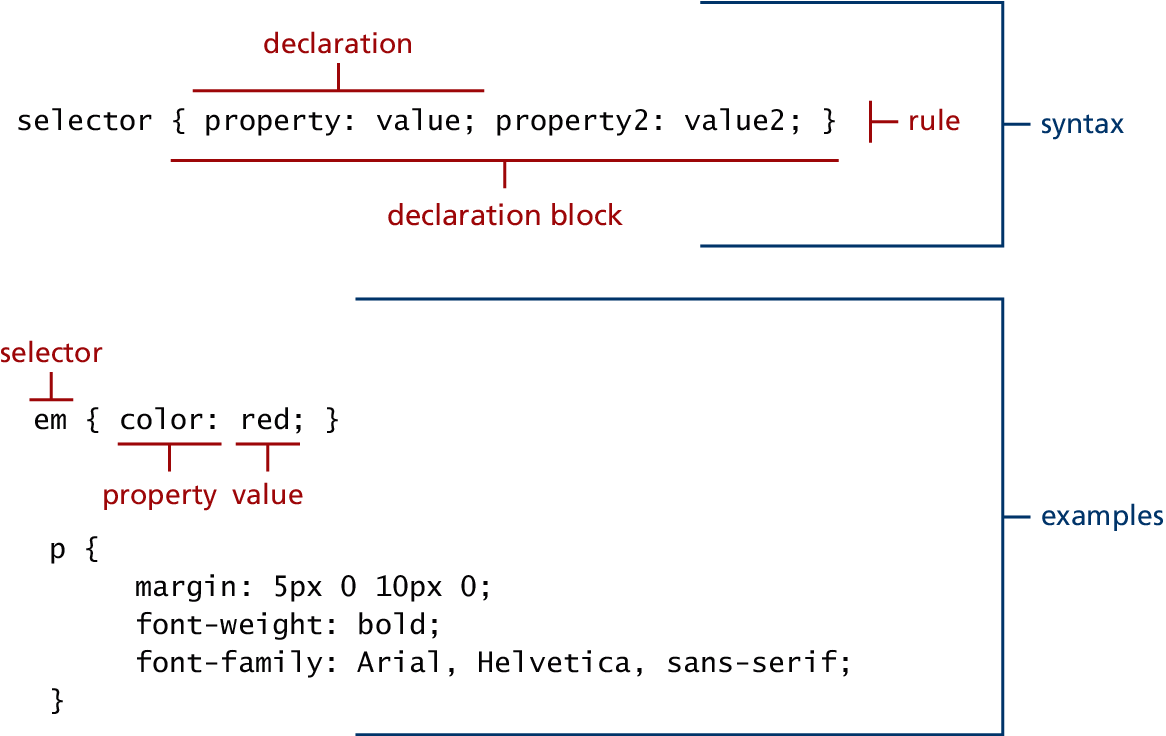 10
CPET 499/ITC 250 Web Systems, Paul I. Lin
Location of CSS Style Sheet
Inline Styles (Listing3.1.html)
Embedded Style Sheet (Listing3.2.html)
External Style Sheet (Listing3.3.html)
11
CPET 499/ITC 250 Web Systems, Paul I. Lin
In-Line Style Sheet
A style applied to a particular tag on a Web page
For formatting individual elements

Inline Styles (Listing3.1.html)
<h1>Share Your Travels</h1>
<h2 style="font-size: 24pt">Description</h2>
...
<h2 style="font-size: 24pt; font-weight: bold;">Reviews</h2>
12
CPET 499/ITC 250 Web Systems, Paul I. Lin
In-Line Style Sheet Example
Inlinecss.html, http://www.etcs.ipfw.edu/~lin/CECourses/2_HTML/08CCSExs/inlinecss.html 
<html>
<!-- inlinecss.html -->
<head><title>Inline Styles Example</title></head>
<body>
<!-- Declare inline Styles  -->
<span style="font-weight: bold">
Web Programming Language: HTML.
</span><br>
<p style = "font-size: 20pt">Web Programming Language: HTML.</p>
<p style = "font-size: 20pt; color: #FF0000">
Web Programming Language: JavaScript
</p>
<p>Web Programming Language: Perl.</p>
</body>
</html>
13
CPET 499/ITC 250 Web Systems, Paul I. Lin
Embedded Style Sheet
Embedded as part of the HTML document
Defined with <style> declaration block
Can be kept in a file outside the document
An Example
<style>
	h1	{font-size: 24pt; font-weight: bold; color: red}
	h2	{font-size: 16pt; font-style: italic; color: green}
	span   {font-weight: bold; font-style: italic}
</style>
After the declaration, we will be able to use <h1>  </h1>,  <h2>  </h2>, and <span> </span> as new style definitions
14
CPET 499/ITC 250 Web Systems, Paul I. Lin
Embedded Style Sheet: Listing3.2.html
<head lang="en">
   <meta charset="utf-8">
   <title>Share Your Travels -- New York - Central Park</title>
   <style>
      h1 { font-size: 24pt; }
	 h2 { 
	    font-size: 18 pt;
	    font-weight: bold;
      }		
   </style>
</head>
<body>
   <h1>Share Your Travels</h1>
   <h2>New York - Central Park</h2>
   ...
15
CPET 499/ITC 250 Web Systems, Paul I. Lin
External CSS Style Sheet
Used for control styles across several pages or across an entire Web site
Require a style definition file that contains style definitions such as the three lines as shown below and save it as "style.css". Note that the <style> </style> tags are not included in the "style.css"
	h1	{font-size: 24pt; font-weight: bold; color: red}
	h2	{font-size: 16pt; font-style: italic; color: green}
	span   {font-weight: bold; font-style: italic}
16
CPET 499/ITC 250 Web Systems, Paul I. Lin
External CSS Style Sheet
Then, we place the following line within <head> tags to refer to this file.
Link element, href – hypertext reference, rel - relationship 
<head>
<title> TEST LINKED STYLE SHEETS </title>
<link href="styles.css" rel=“stylesheet" type="text/css">
</head>
An Example, http://www.etcs.ipfw.edu/~lin/CECourses/2_HTML/08CCSExs/linkcss.html
17
CPET 499/ITC 250 Web Systems, Paul I. Lin
An Example, http://www.etcs.ipfw.edu/~lin/CECourses/2_HTML/08CCSExs/linkcss.html
<html>
<!-- linkcss.html -->
<head>
<title>Link Style Sheets</title>
<link href="styles.css" rel="stylesheet" type="text/css">
</head>
<body>
<span>Web Programming Applications.</sspan>
<h1>Web Programming Applications.</h1>
<h2>Web Programming Applications.</h2>
<h2 STYLE="font-size: 36pt">Web Programming Applications.</h2>
</body>
</html>
18
CPET 499/ITC 250 Web Systems, Paul I. Lin
External Style Sheet
External Style Sheet (Listing3.3.html)
<head lang="en">
   <meta charset="utf-8">
   <title>Share Your Travels -- New York - Central Park</title>
   <link rel="stylesheet" href="styles.css" />
</head>
19
CPET 499/ITC 250 Web Systems, Paul I. Lin
CSS Selectors
For select individual or multiple HTML documents
Selector Types
Element Selectors
Class Selectors
ID Selectors
Attribute Selectors
Pseudo-Element and Pseudo-Class Selectors
Contextual Selectors
References
Class Selectors, https://developer.mozilla.org/en-US/docs/Web/CSS/Class_selectors 
5 Selectors, http://www.w3.org/TR/CSS21/selector.html%23id-selectors
20
CPET 499/ITC 250 Web Systems, Paul I. Lin
Listing3.4.css – Sample grouped selector
/* commas allow you to group selectors */
p, div, aside {
   margin: 0;
   padding: 0;
}
/* the above single grouped selector is equivalent to the following: */
p {
   margin: 0;
   padding: 0;
}
div {
   margin: 0;
   padding: 0;
}
aside {
   margin: 0;
   padding: 0;
}
21
CPET 499/ITC 250 Web Systems, Paul I. Lin
Figure 3.4 Class selector example in browser (Listing3.5.html)
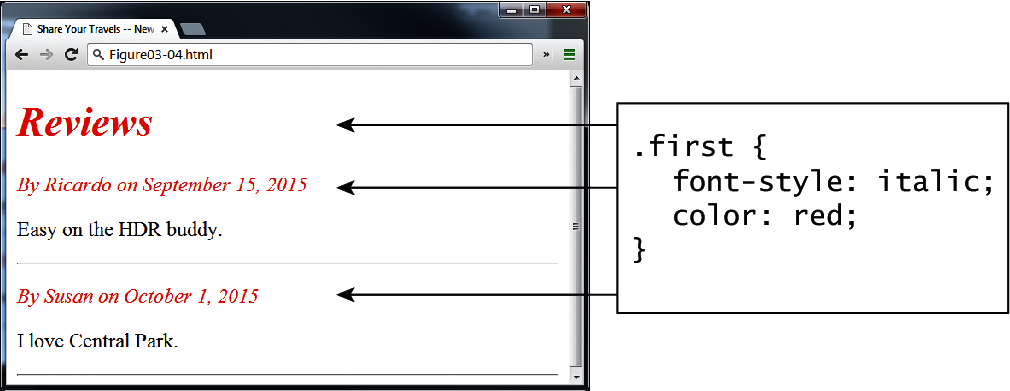 22
CPET 499/ITC 250 Web Systems, Paul I. Lin
<head>
   <title>Share Your Travels </title>
	<style>
		.first {
			font-style: italic;
			color: red; 
		}
	</style>
</head>
<body>
   <h1 class="first">Reviews</h1>
   <div>      
      <p class="first">By Ricardo on <time>September 15, 2012</time></p>
      <p>Easy on the HDR buddy.</p>
   </div>
   <hr/>
    <div>
      <p class="first">By Susan on <time>October 1, 2012</time></p>
      <p>I love Central Park.</p>
   </div>   
   <hr/>
</body>
Listing3.5.html: Class selector example
23
CPET 499/ITC 250 Web Systems, Paul I. Lin
Figure 3.5 Id selector example in browser
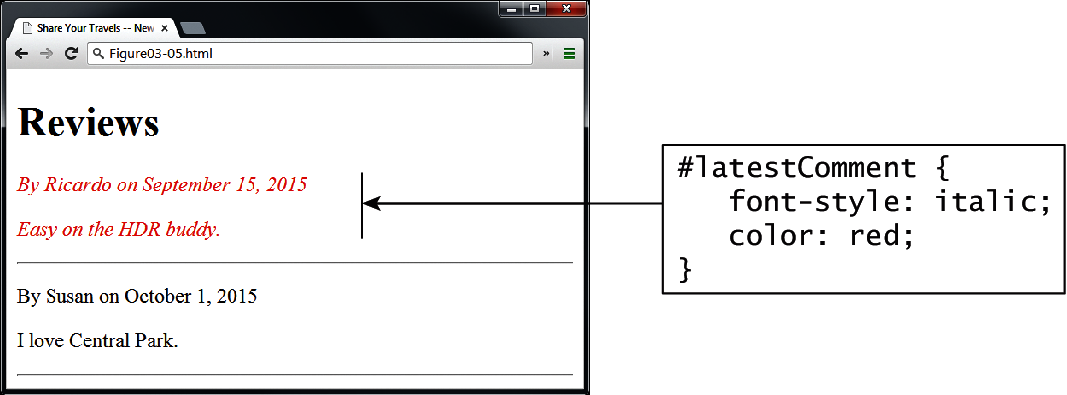 24
CPET 499/ITC 250 Web Systems, Paul I. Lin
<head lang="en">
   <meta charset="utf-8">
   <title>Share Your Travels -- New York - Central Park</title>
	<style>
		#latestComment {
			font-style: italic;
			color: red;
		}
	</style>
</head>
<body>
   <h1>Reviews</h1>
   <div id="latestComment">
      <p>By Ricardo on <time>September 15, 2012</time></p>
      <p>Easy on the HDR buddy.</p>
   </div>
   <hr/>
   
   <div>
      <p>By Susan on <time>October 1, 2012</time></p>
      <p>I love Central Park.</p>
   </div>   
   <hr/>
</body>
Listing3.6.html: ID selector example
25
CPET 499/ITC 250 Web Systems, Paul I. Lin
Figure 3.6 Attribute selector example in browser
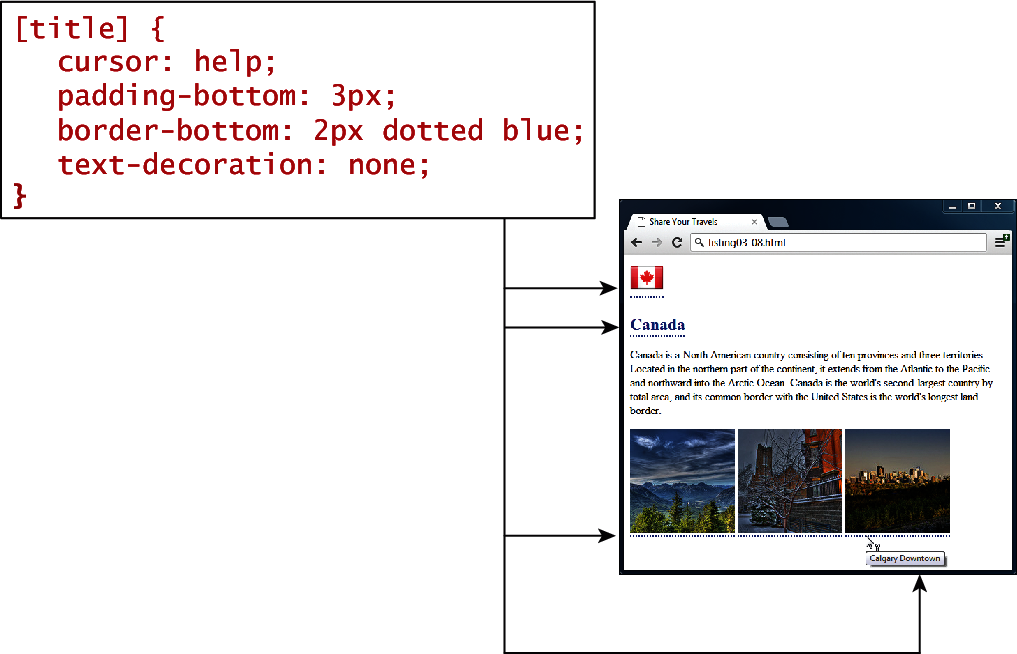 26
CPET 499/ITC 250 Web Systems, Paul I. Lin
Listing3.7.html: Attribute selector example
<head lang="en">
   <meta charset="utf-8">
   <title>Share Your Travels</title>
	<style>
			[title] {
			cursor: help;
			padding-bottom: 3px;
			border-bottom: 2px dotted blue;
			text-decoration: none;
		}
	</style>
</head>
27
CPET 499/ITC 250 Web Systems, Paul I. Lin
Listing3.7.html: Attribute selector example
<body>
   <div>
      <img src="images/flags/CA.png" title="Canada Flag" />
	  <h2><a href="countries.php?id=CA" title="see posts from Canada">
           Canada</a>
       </h2>
 <p>Canada is a North American country consisting of ... </p>
	  <div>
		<img src="images/square/6114907897.jpg" 
               title="At top of Sulpher Mountain" />
		<img src="images/square/6592317633.jpg" 
               title="Grace Presbyterian Church" />
		<img src="images/square/6592914823.jpg" 
               title="Calgary Downtown" />
	  </div>
   </div>
</body>
28
CPET 499/ITC 250 Web Systems, Paul I. Lin
<head>
   <title>Share Your Travels</title>
	<style>
		a:link {
		  text-decoration: underline;
		  color: blue;
		}
		a:visited {
		  text-decoration: underline;
		  color: purple;
		}
		a:hover {
		  text-decoration: none;
		  font-weight: bold;
		}
		a:active {
		  background-color: yellow;
		}
	</style> </head>
Listing3.8.html: Styling a link using pseudo-class selector
29
CPET 499/ITC 250 Web Systems, Paul I. Lin
Listing3.8.html: Styling a link using pseudo-class selector
<body>
<p>Links are an important part of any web page. To learn more about  links visit the <a href="#">W3C</a> website.</p>
   <nav>
		<ul>
			<li><a href="#">Canada</a></li>
			<li><a href="#">Germany</a></li>
			<li><a href="#">United States</a></li>
		</ul>
   </nav>
</body>
30
CPET 499/ITC 250 Web Systems, Paul I. Lin
Figure 3.7 Syntax of a descendent selection
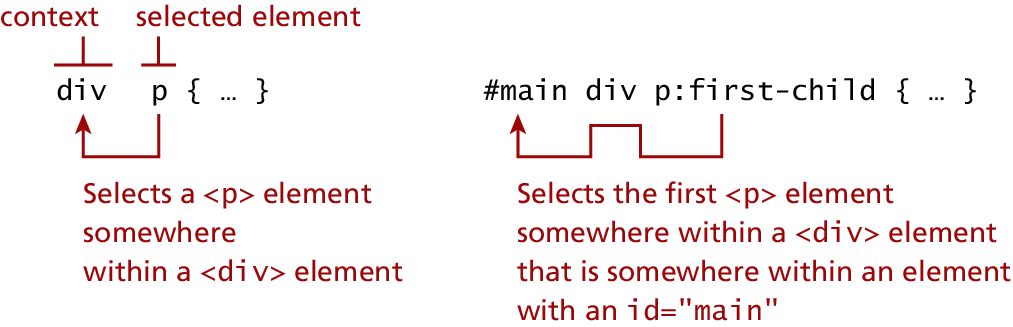 31
CPET 499/ITC 250 Web Systems, Paul I. Lin
Figure 3.8 Contextual selectors in action
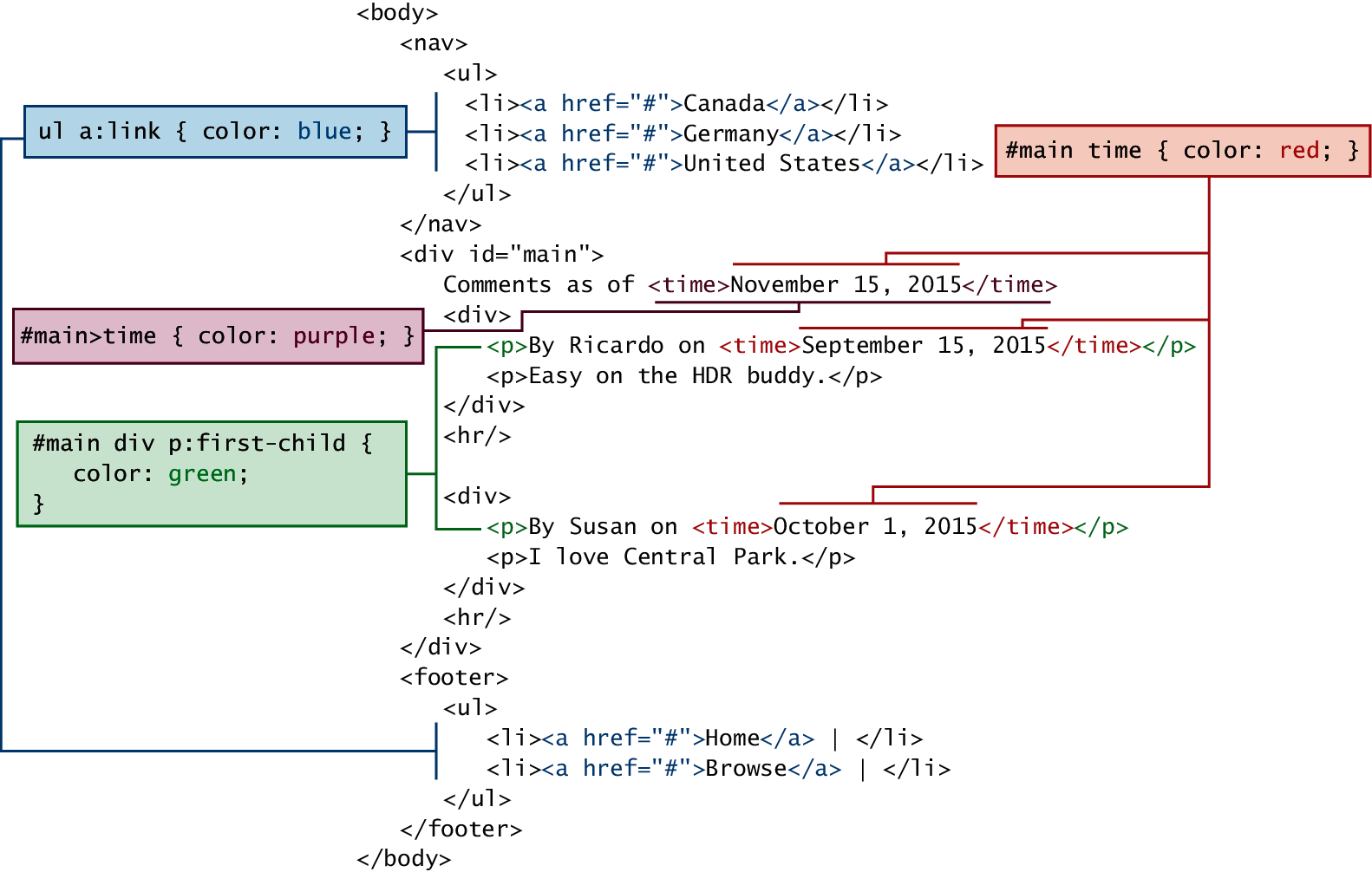 32
CPET 499/ITC 250 Web Systems, Paul I. Lin
The Cascade: How Styles Interacts
Three Types of Style Sheets
Author Created Style Sheet
User-defined Sheet
Default Browser Style Sheet 
Cascade principles for conflict resolution
Inheritance
Specificity
Location
Inline style override: embedded and external style sheets
Embedded style sheet override external style sheet
33
CPET 499/ITC 250 Web Systems, Paul I. Lin
Figure 3.9 Inheritance
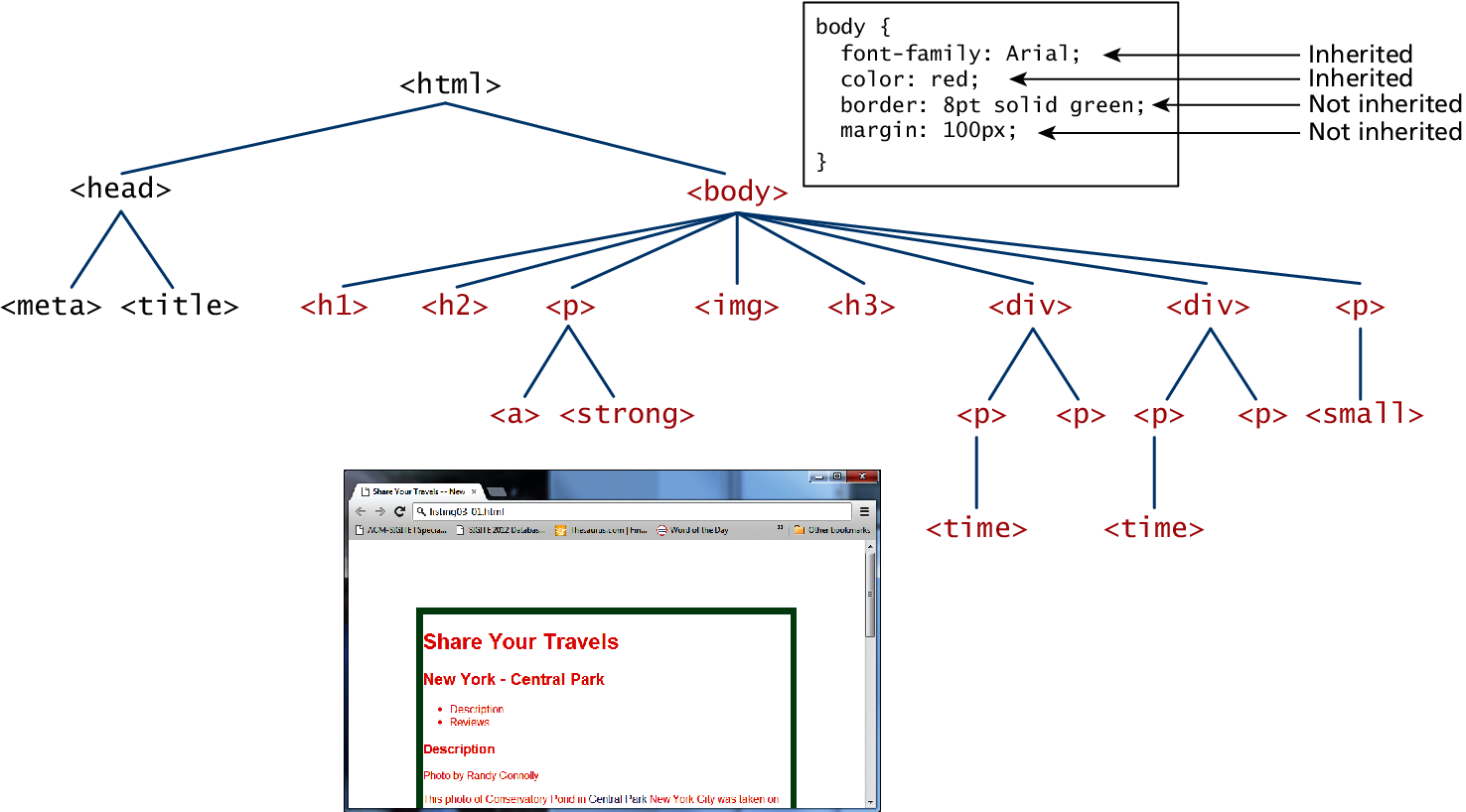 34
CPET 499/ITC 250 Web Systems, Paul I. Lin
Figure 3.10 More Inheritance
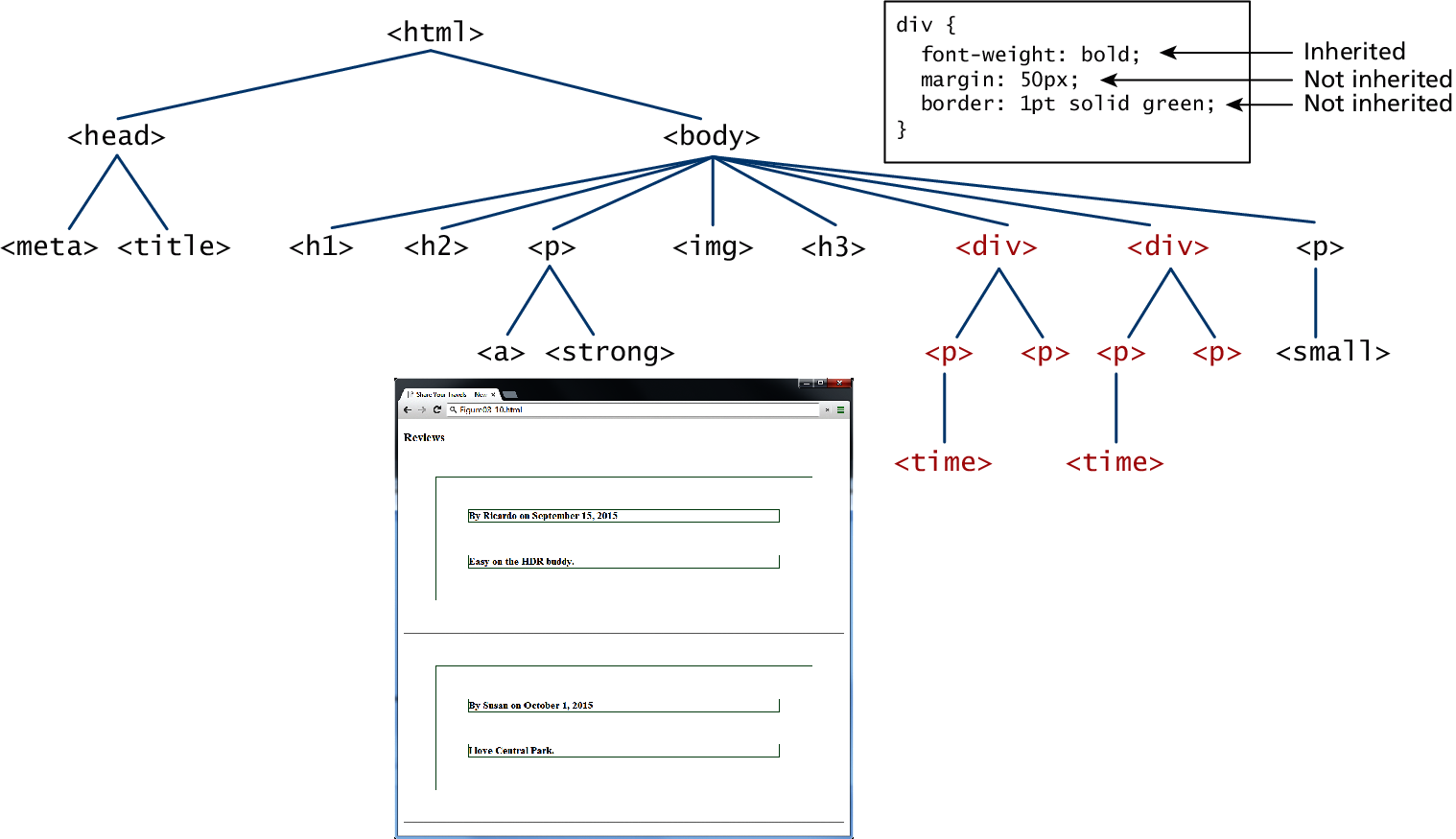 35
CPET 499/ITC 250 Web Systems, Paul I. Lin
Figure 3.11 Using the inheritance value
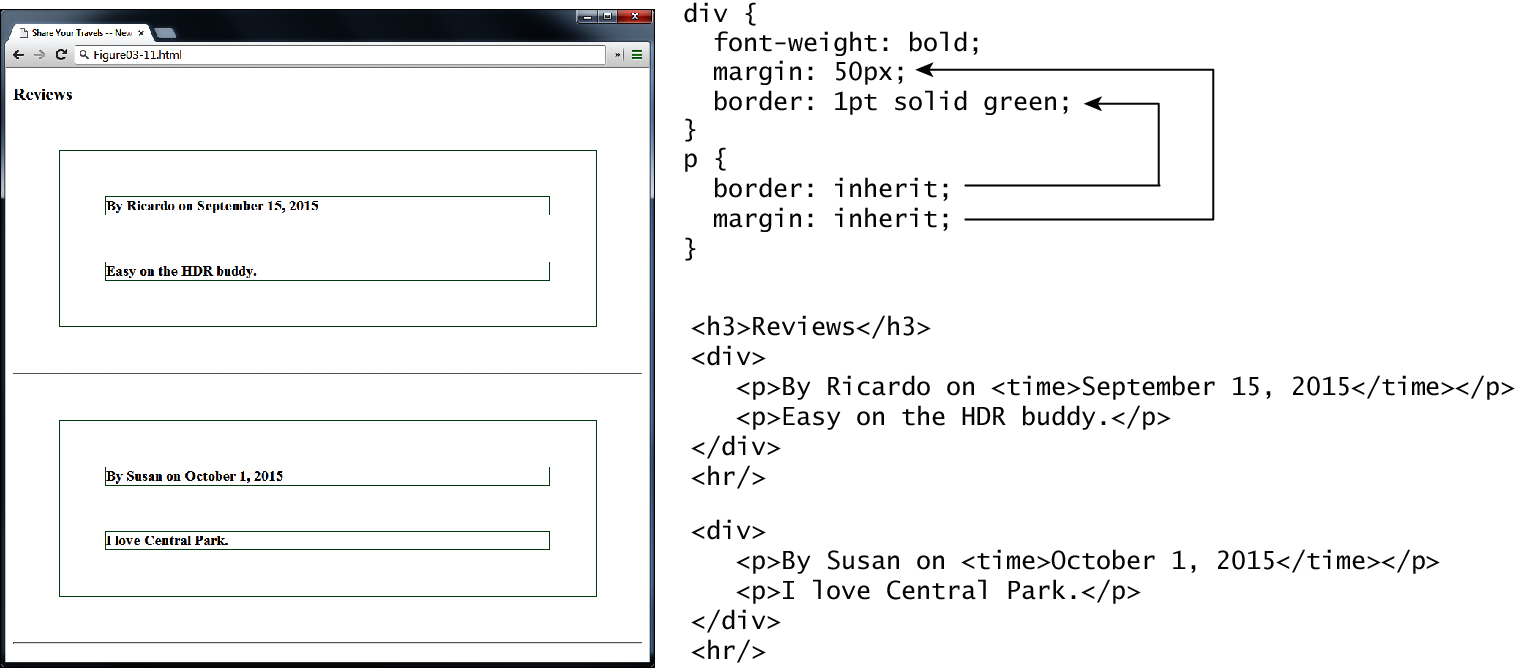 36
CPET 499/ITC 250 Web Systems, Paul I. Lin
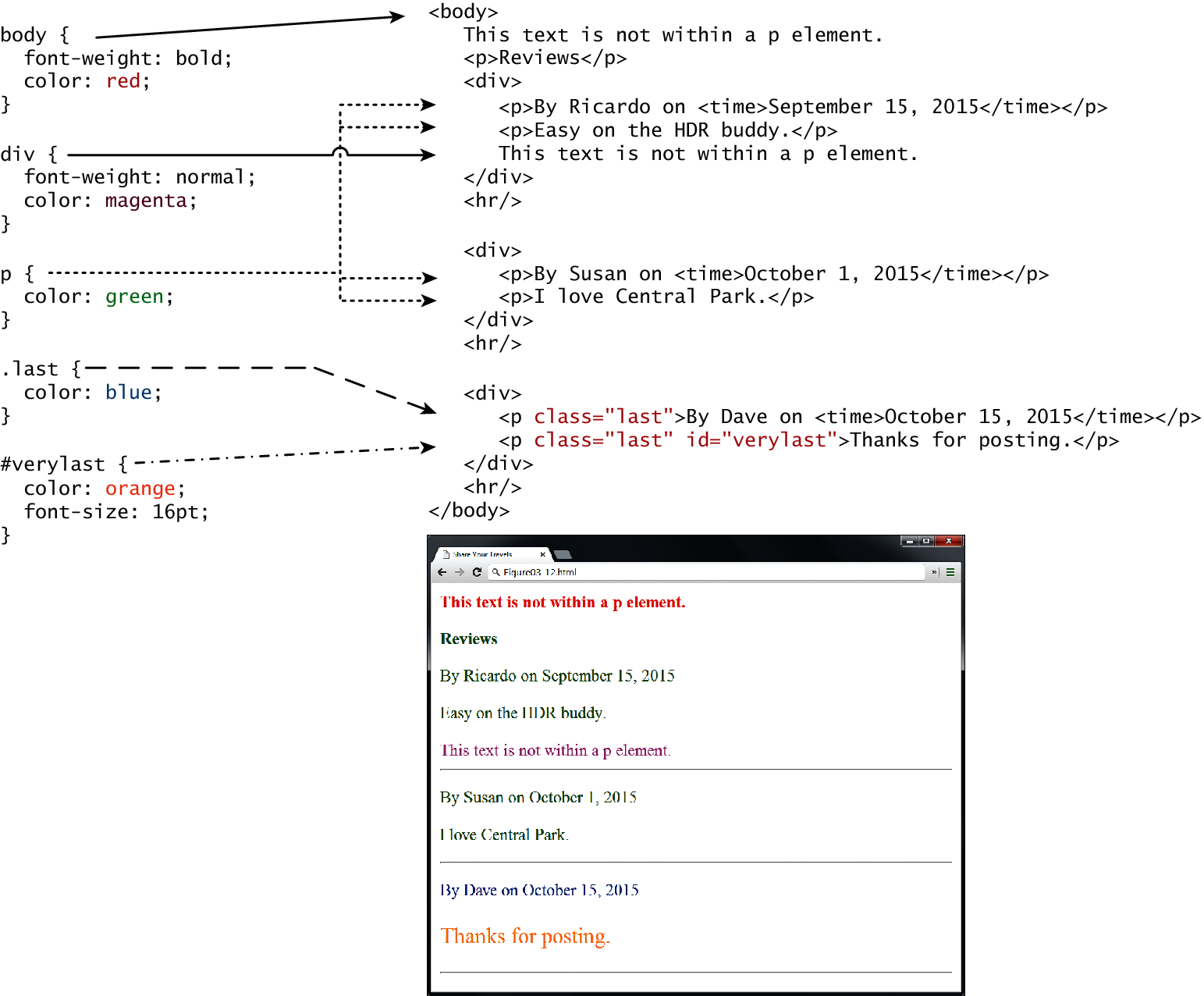 Fig 3.12
37
CPET 499/ITC 250 Web Systems, Paul I. Lin
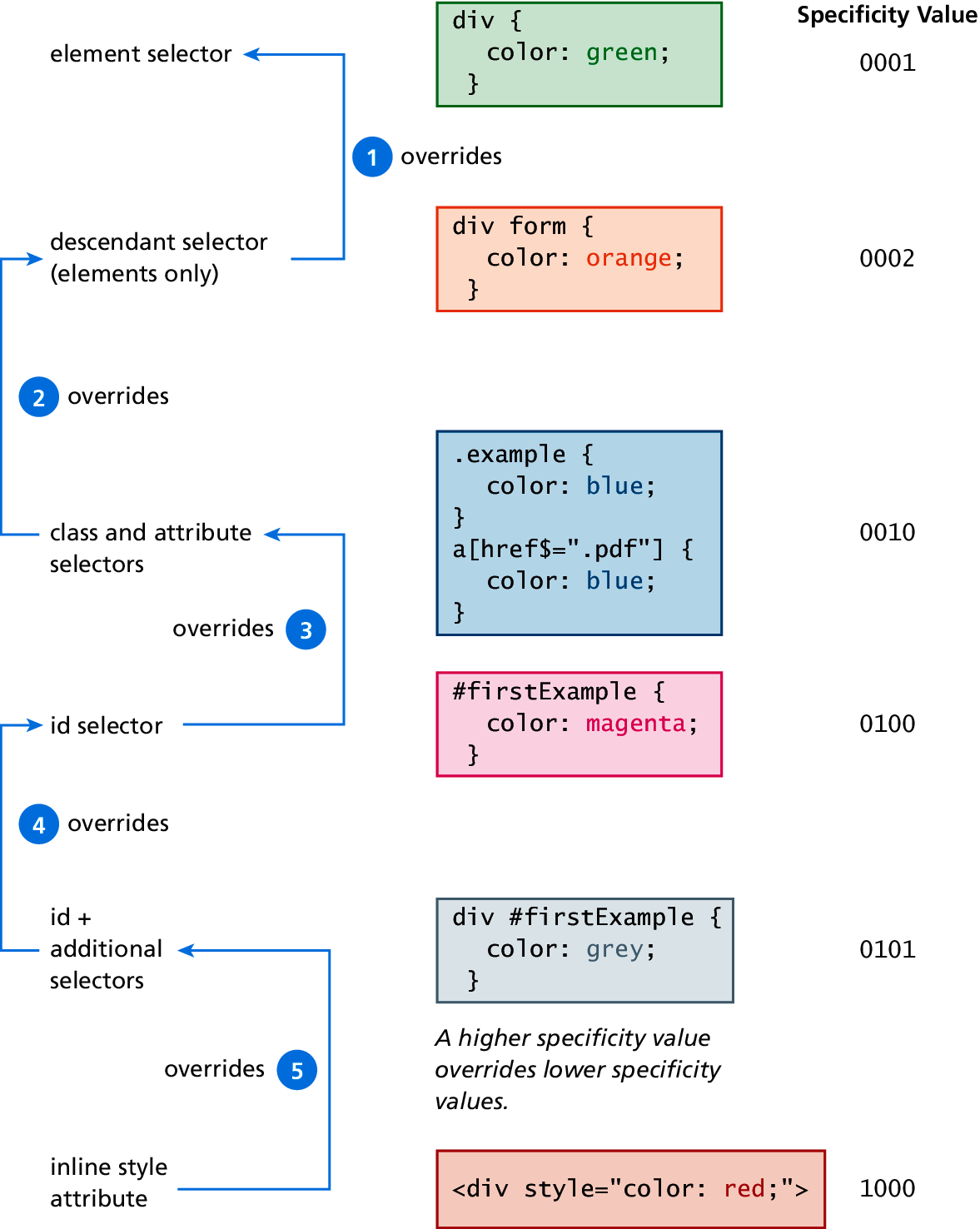 Fig 3.13 Specify Algorithm
38
CPET 499/ITC 250 Web Systems, Paul I. Lin
Fig 3.14 Location
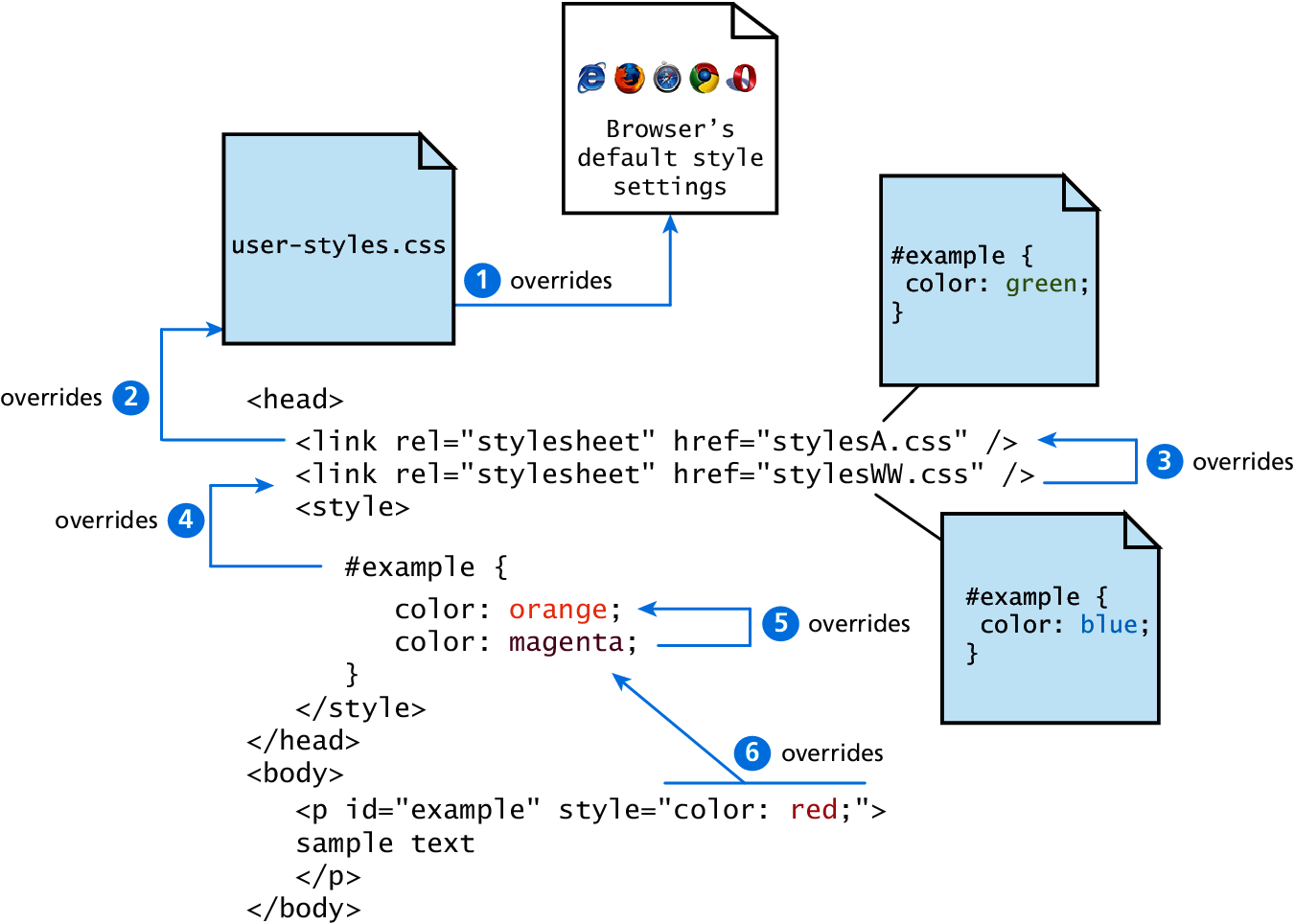 39
CPET 499/ITC 250 Web Systems, Paul I. Lin
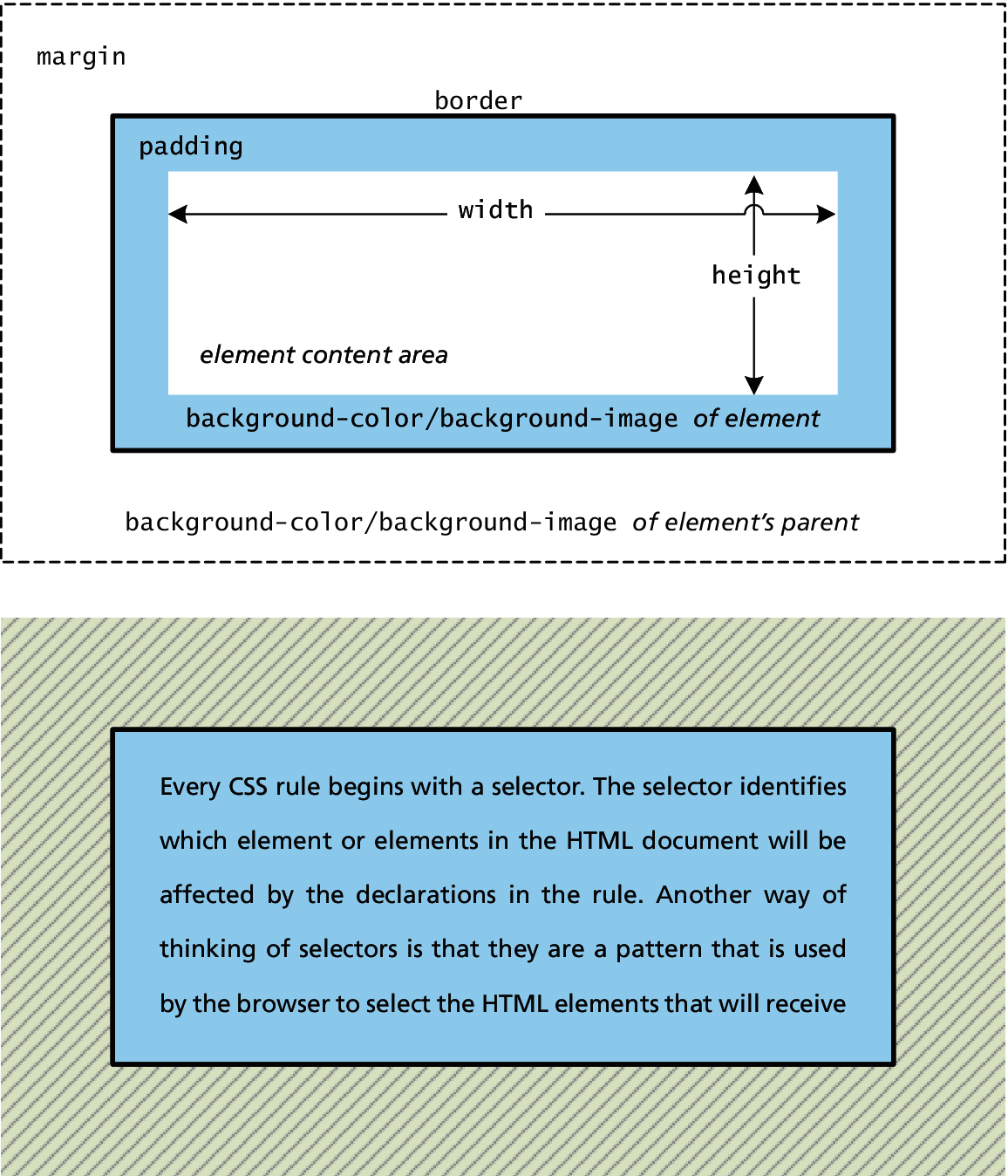 Fig 3.15 CSS Box Model
40
CPET 499/ITC 250 Web Systems, Paul I. Lin
Fig 3.16 Background repeat
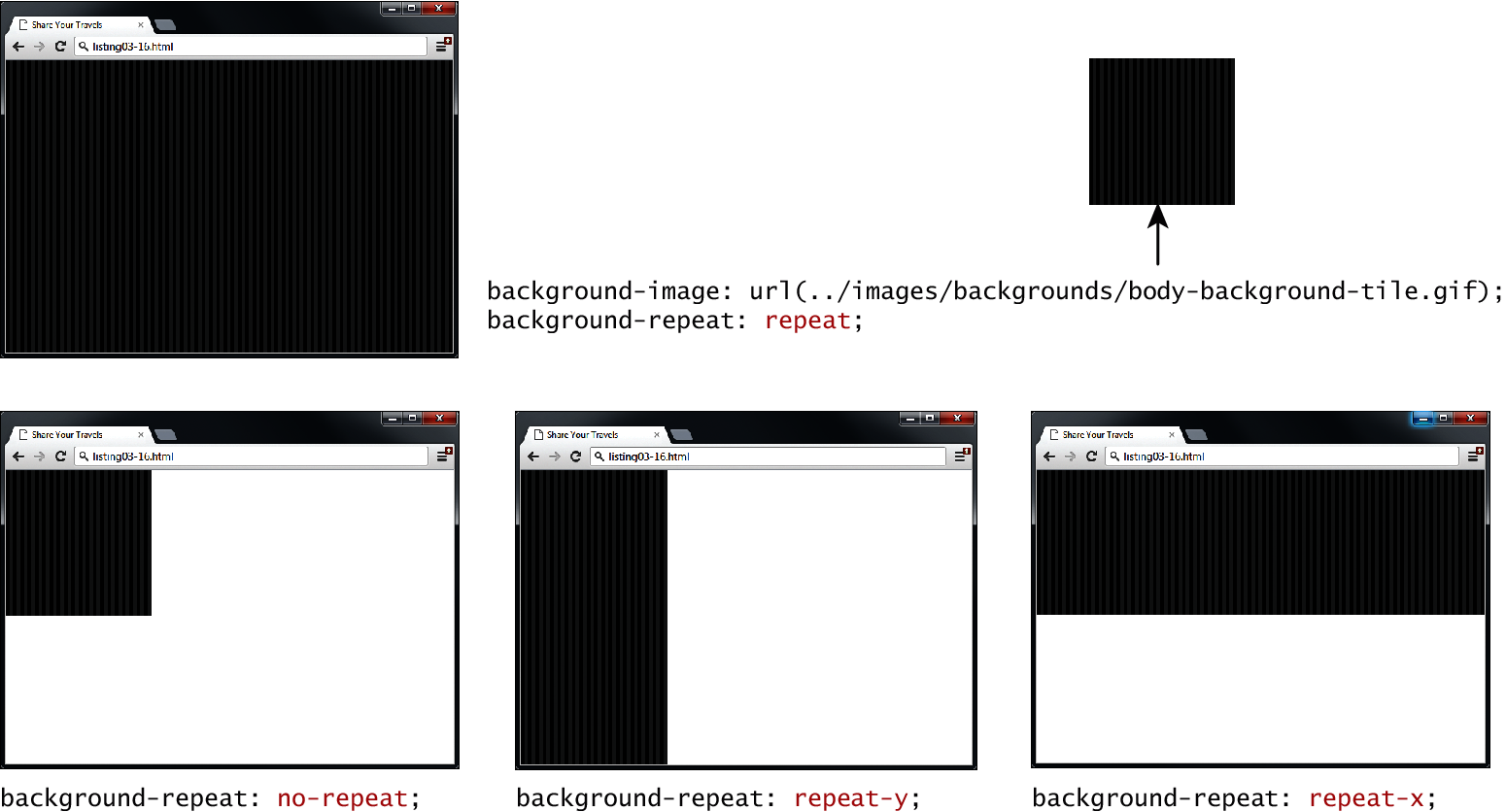 41
CPET 499/ITC 250 Web Systems, Paul I. Lin
Fig 3.17 Background position
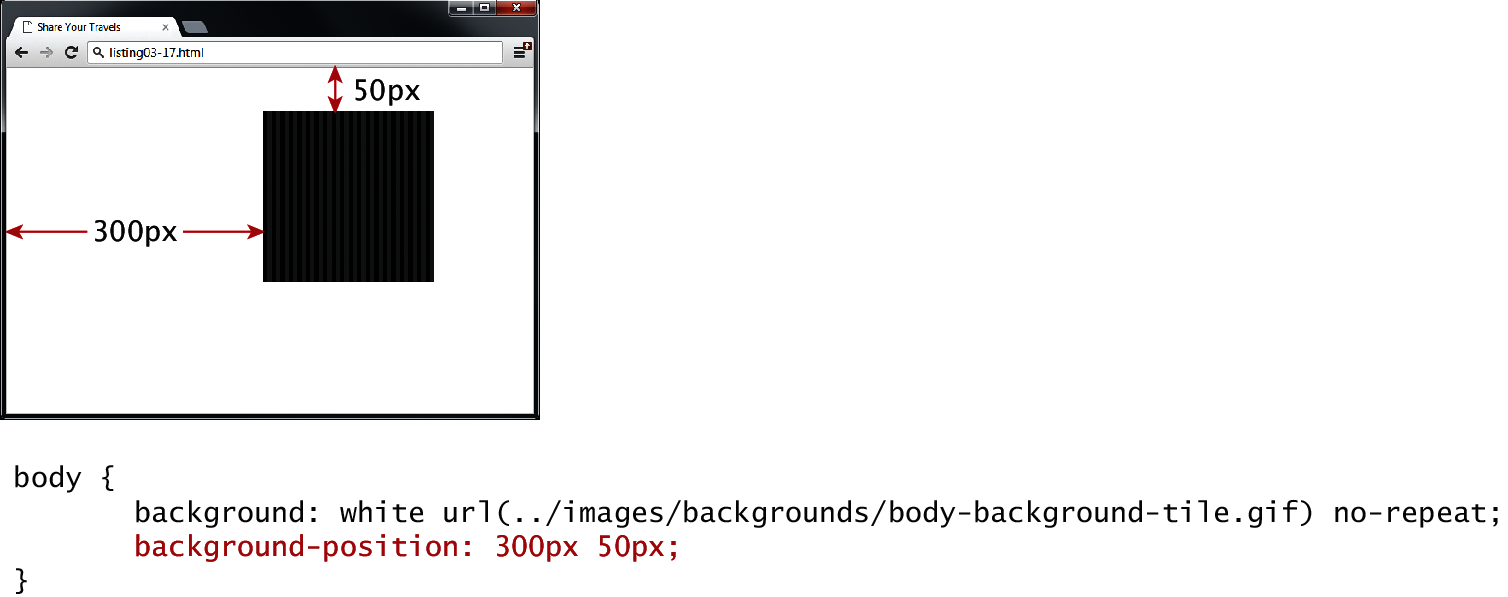 42
CPET 499/ITC 250 Web Systems, Paul I. Lin
Fig 3.18 CSS TRBL (Trouble) shortcut
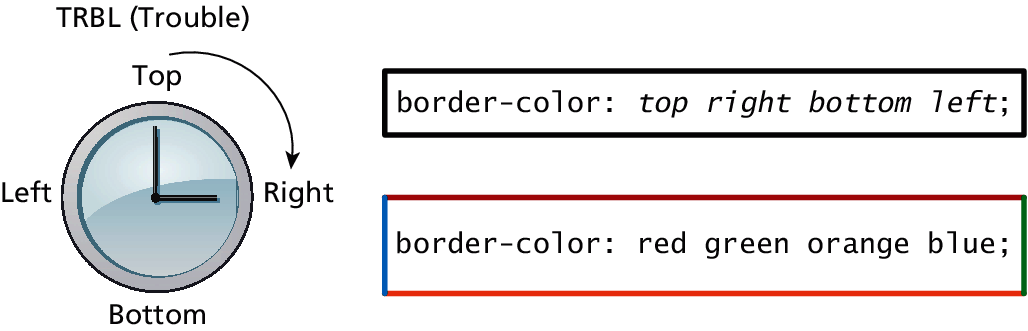 43
CPET 499/ITC 250 Web Systems, Paul I. Lin
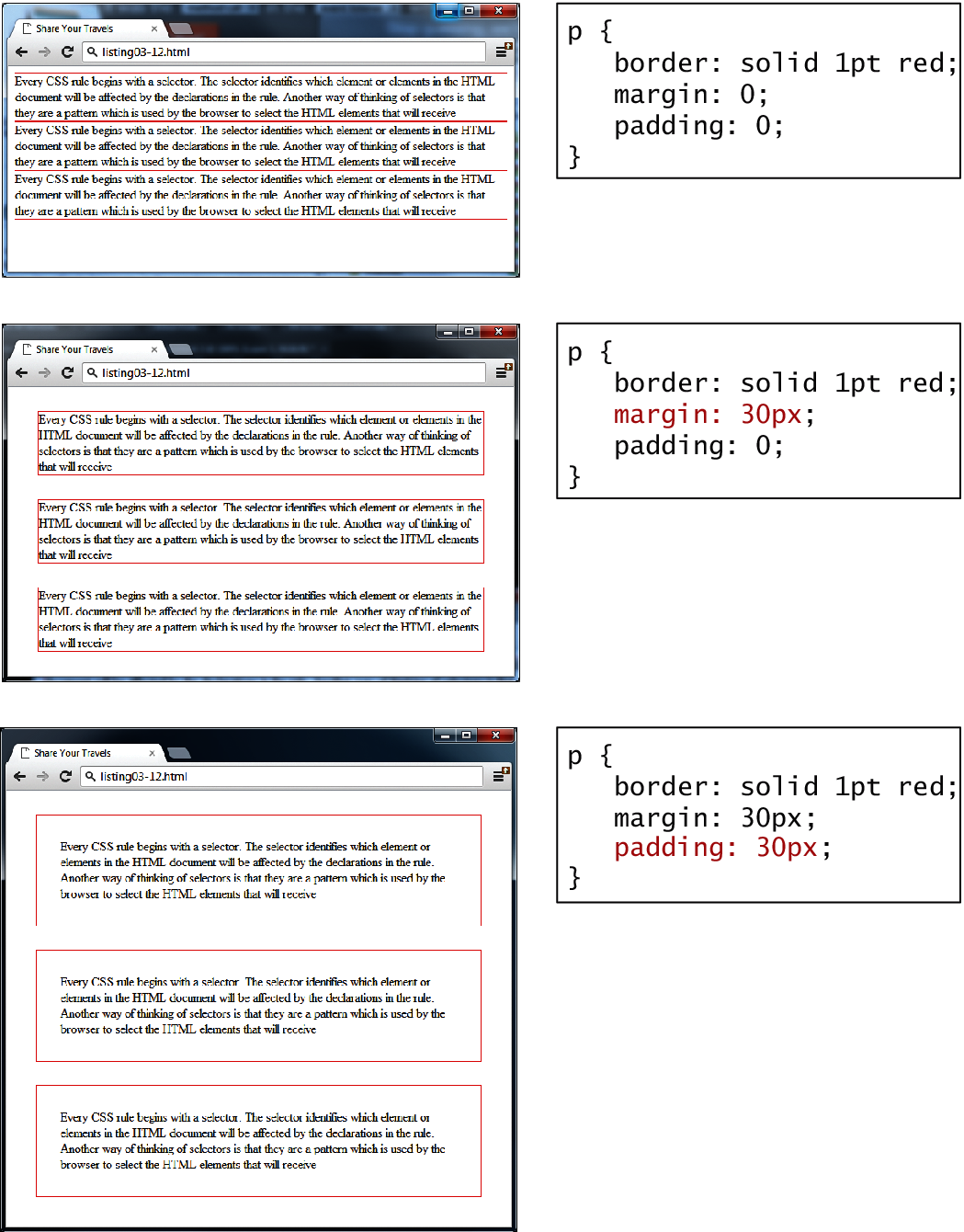 Fig 3.19 Borders, margins, and padding provide element spacing and differentiation
44
CPET 499/ITC 250 Web Systems, Paul I. Lin
Fig 3.20 Collapsing vertical margins
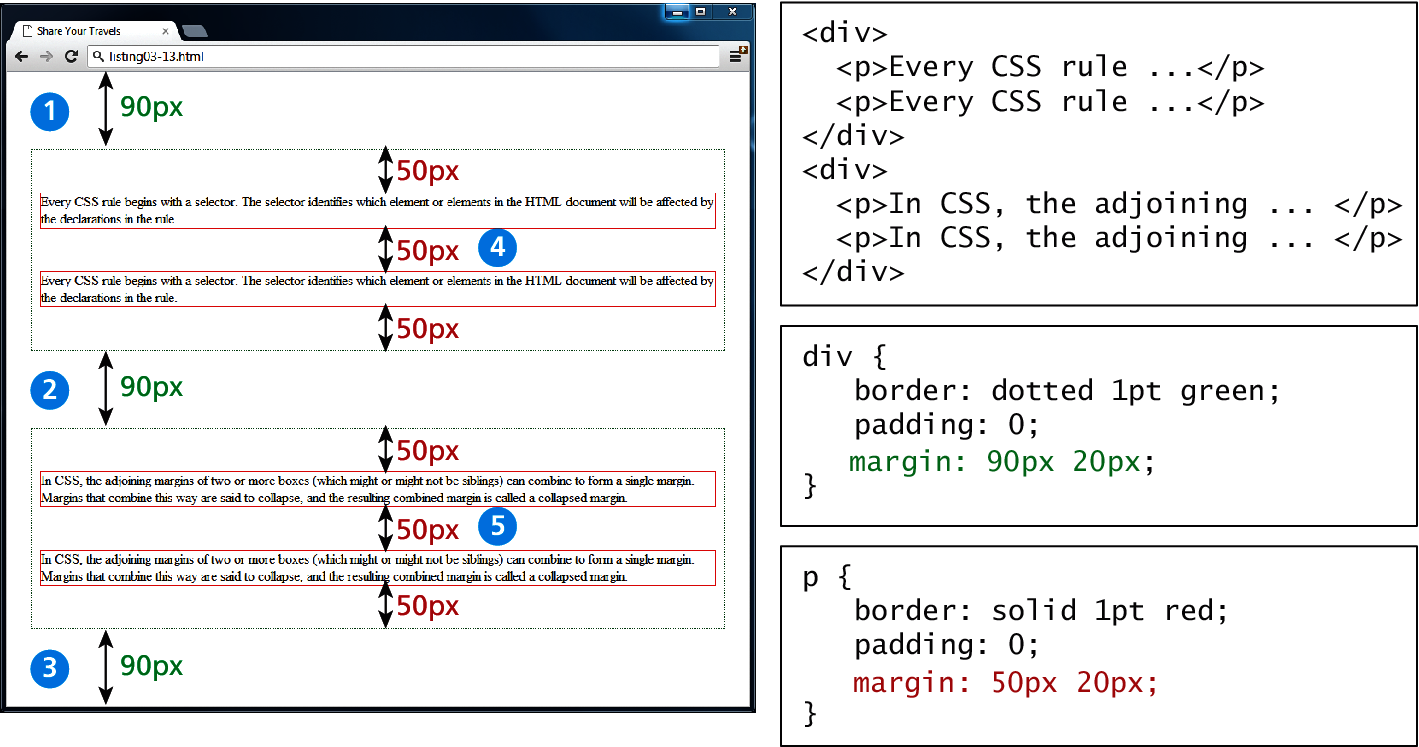 45
CPET 499/ITC 250 Web Systems, Paul I. Lin
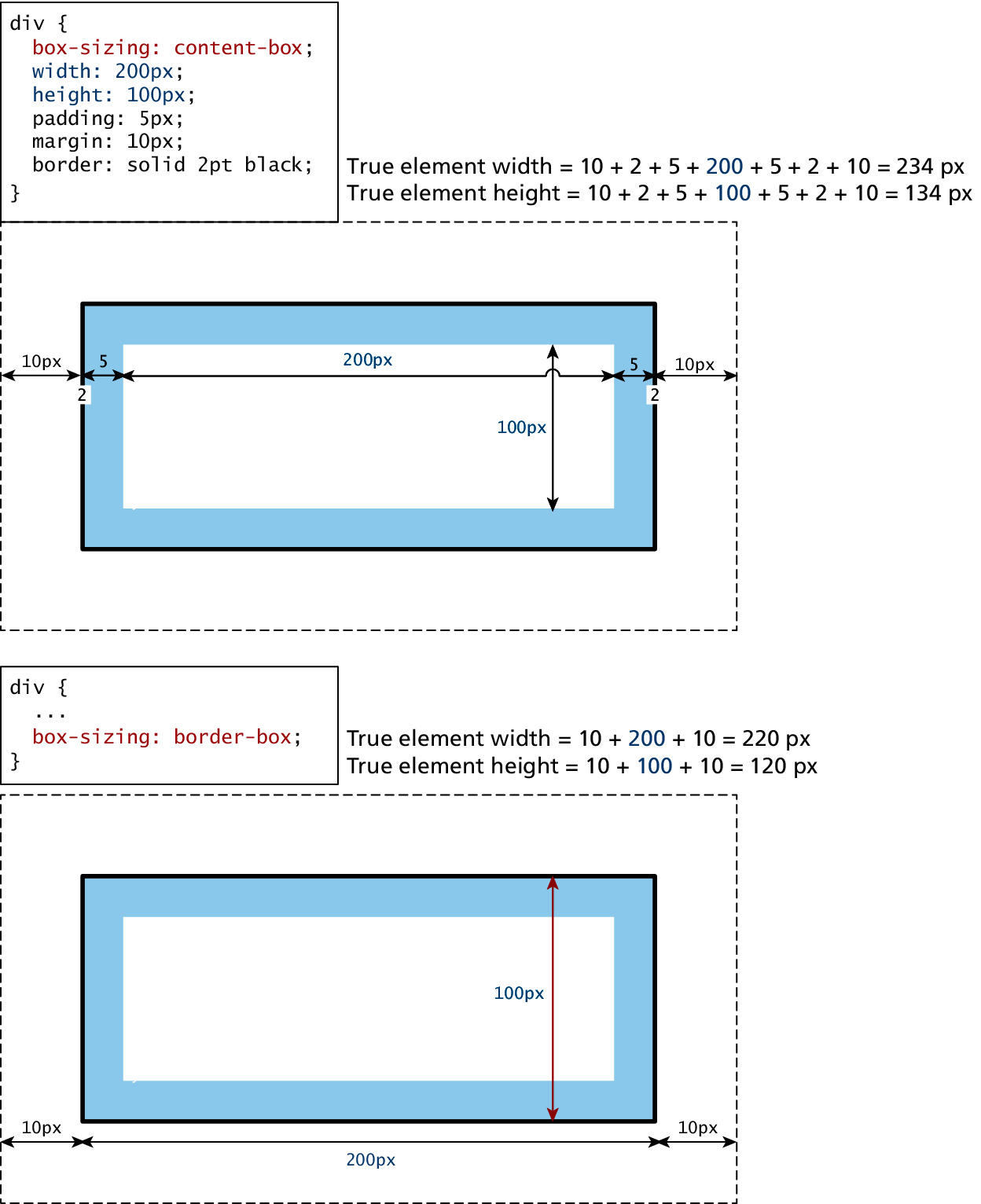 Fig 3.21 Calculating an element true size
46
CPET 499/ITC 250 Web Systems, Paul I. Lin
Fig 3.22 Limitations of height property
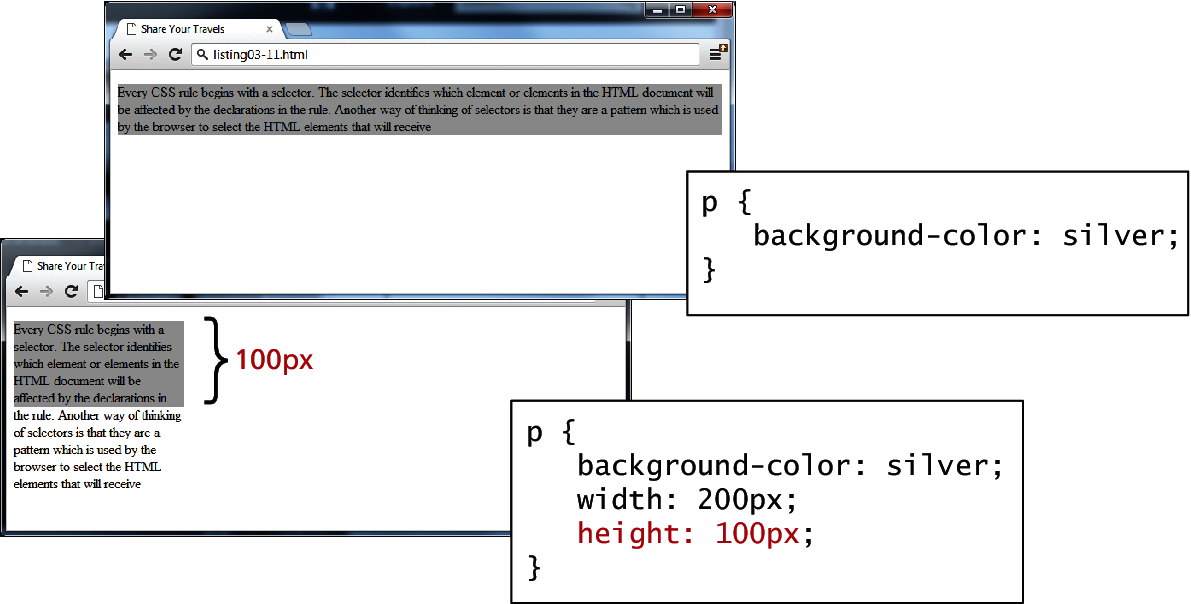 47
CPET 499/ITC 250 Web Systems, Paul I. Lin
Fig 3.23 Overflow properties
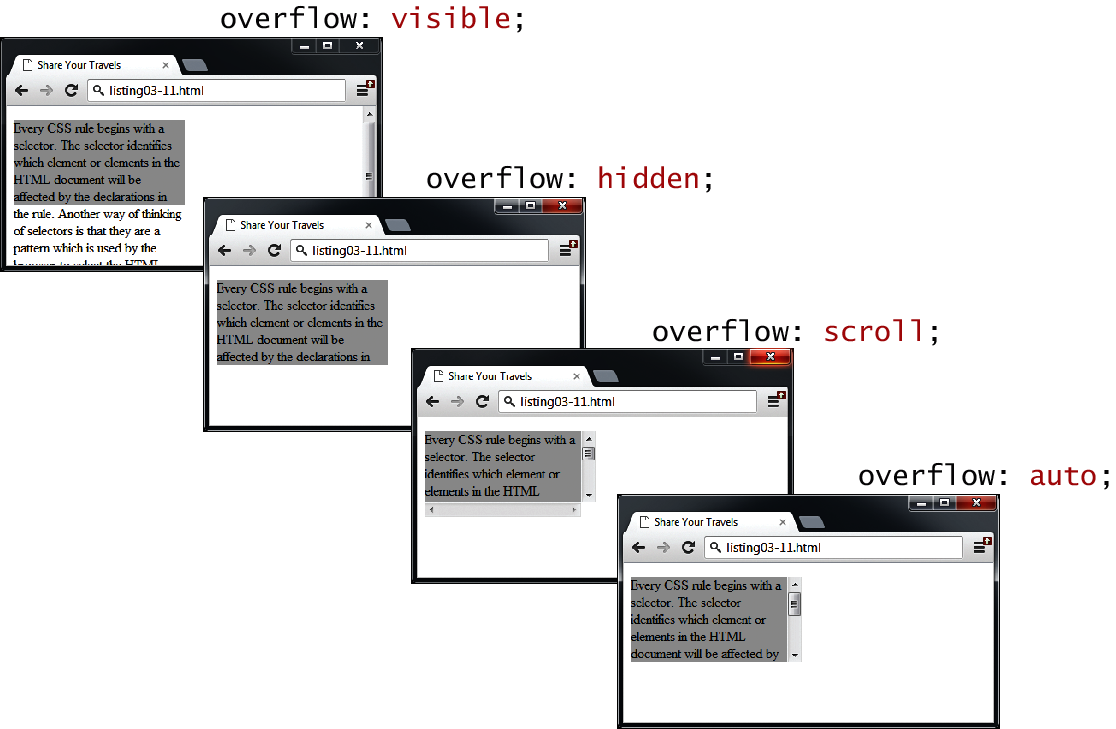 48
CPET 499/ITC 250 Web Systems, Paul I. Lin
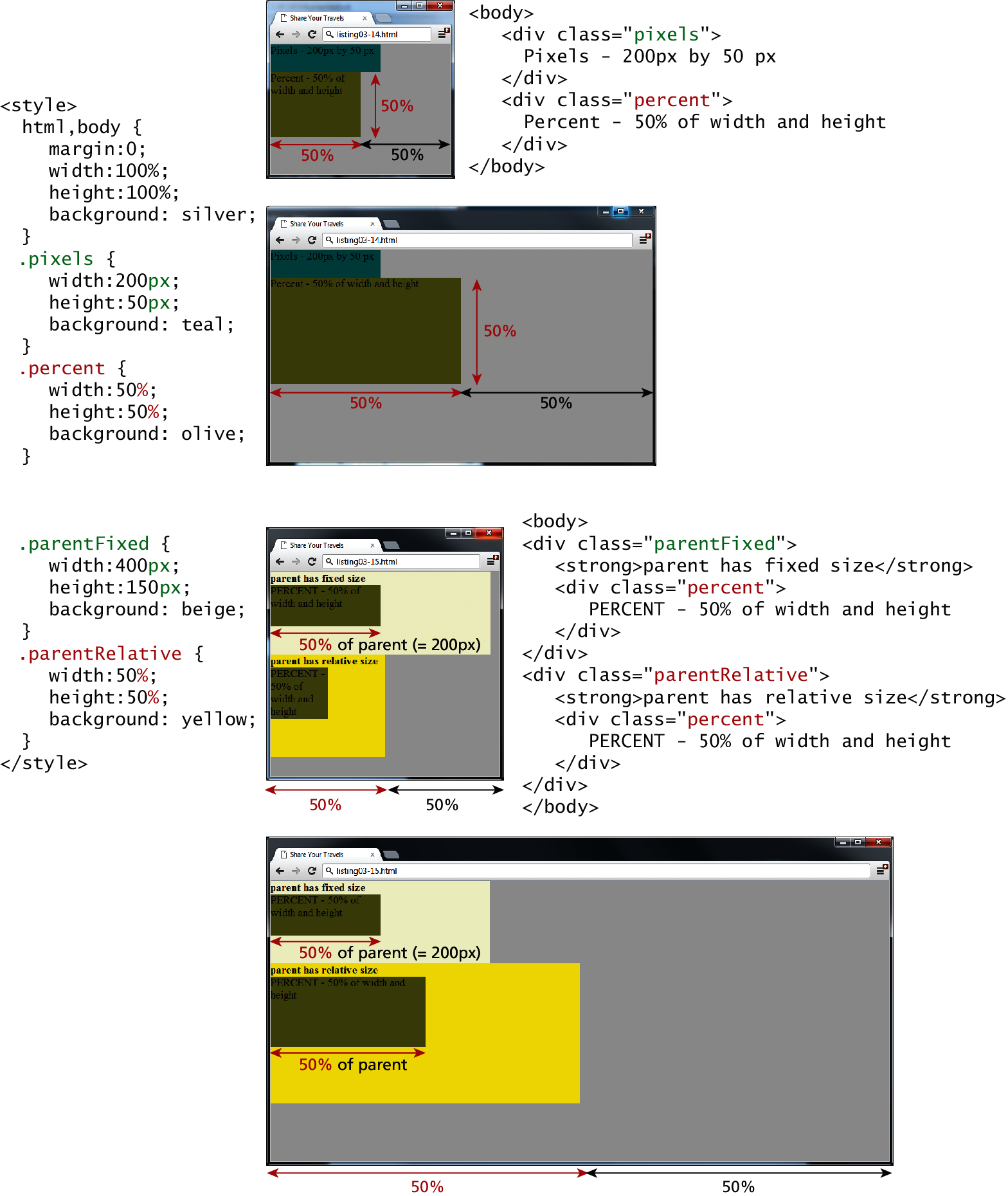 Fig 3.24 Box sizing via percents
49
CPET 499/ITC 250 Web Systems, Paul I. Lin
Fig 3.25 Inspecting CSS using developer tools within modern browsers
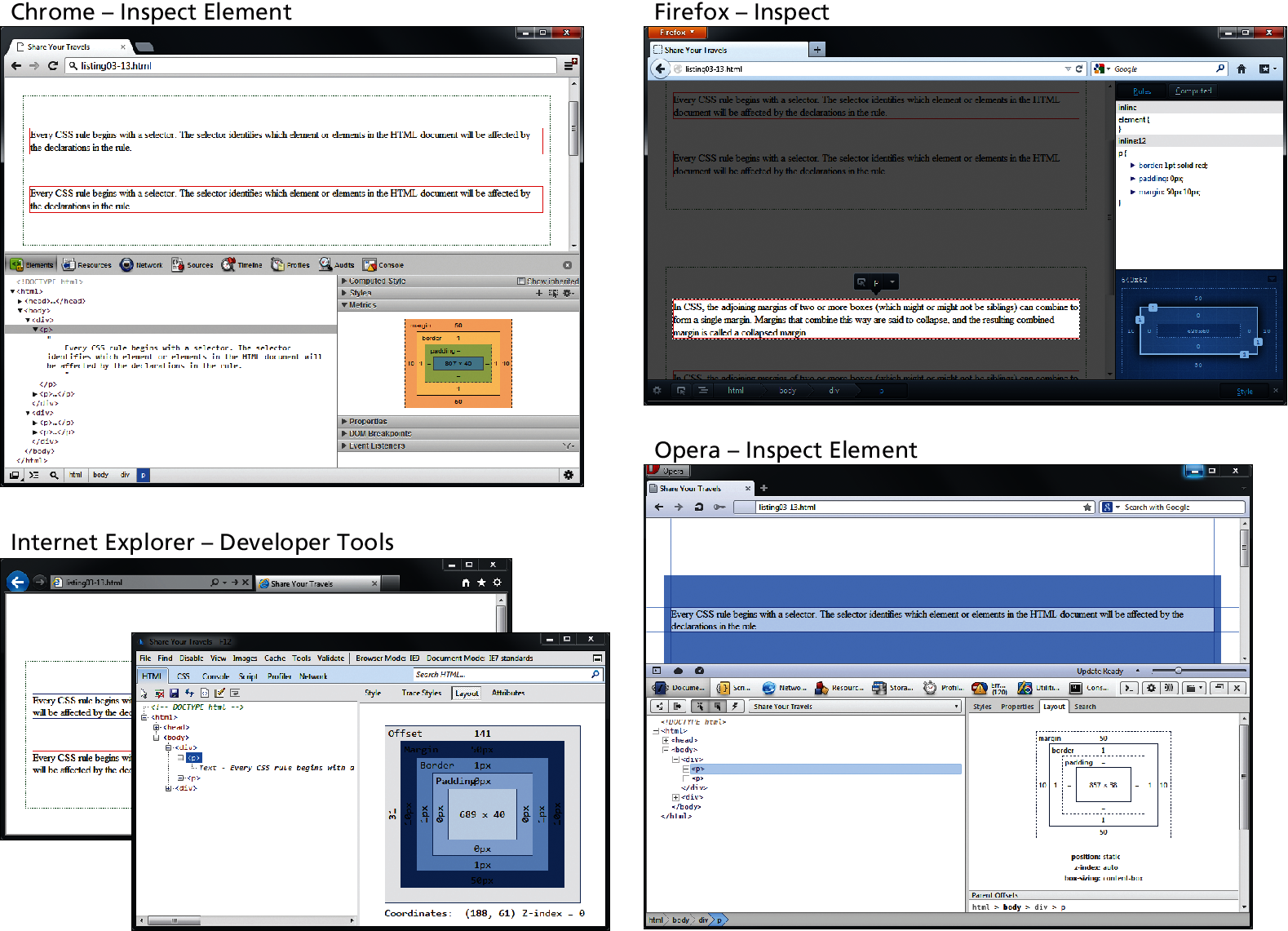 50
CPET 499/ITC 250 Web Systems, Paul I. Lin
Fig 3.26 Specifying the font family
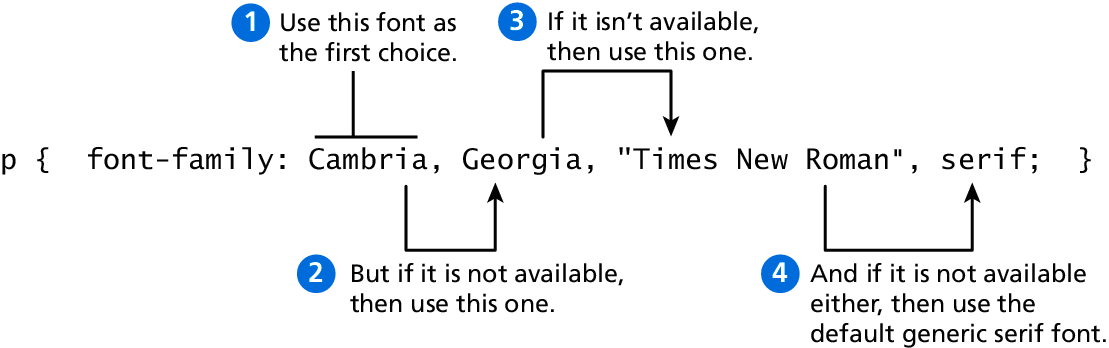 51
CPET 499/ITC 250 Web Systems, Paul I. Lin
Fig 3.27 The different font families
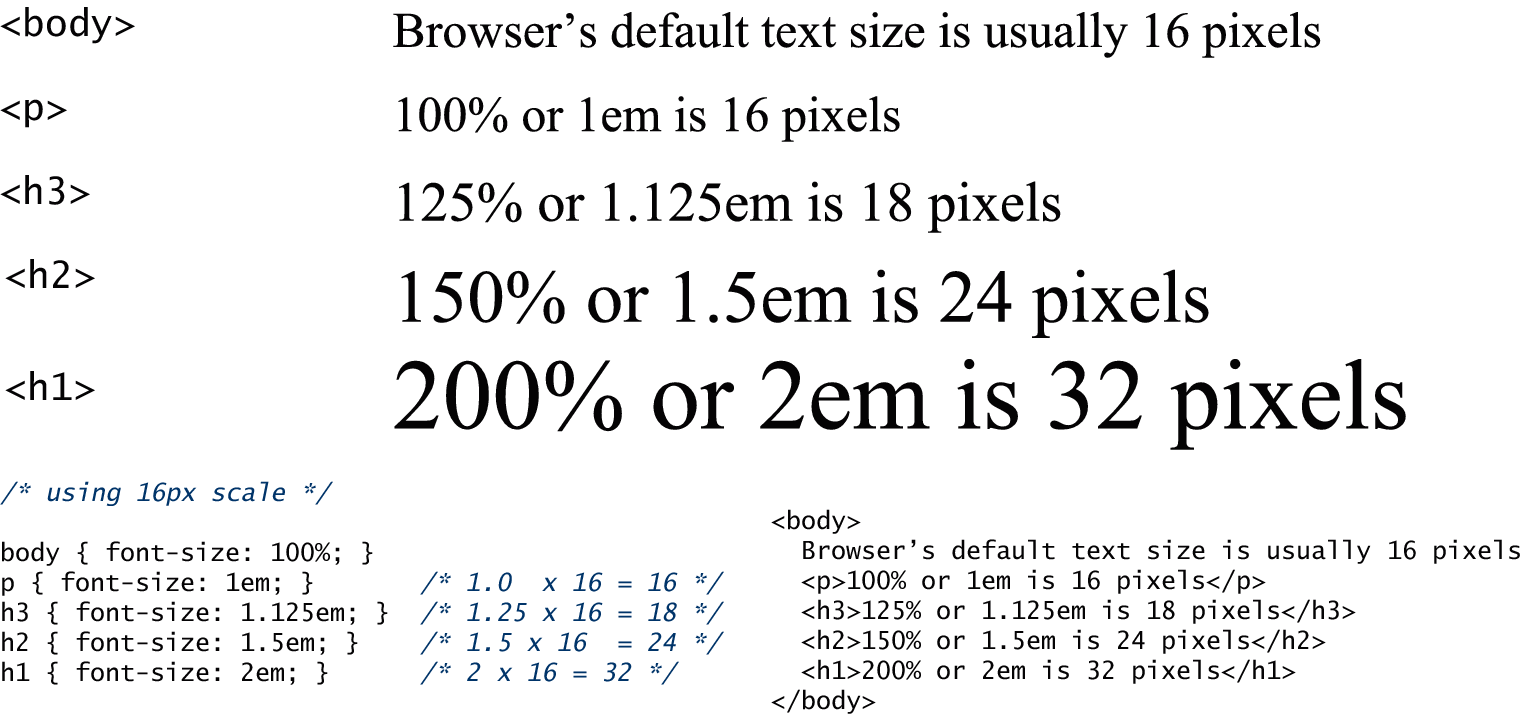 52
CPET 499/ITC 250 Web Systems, Paul I. Lin
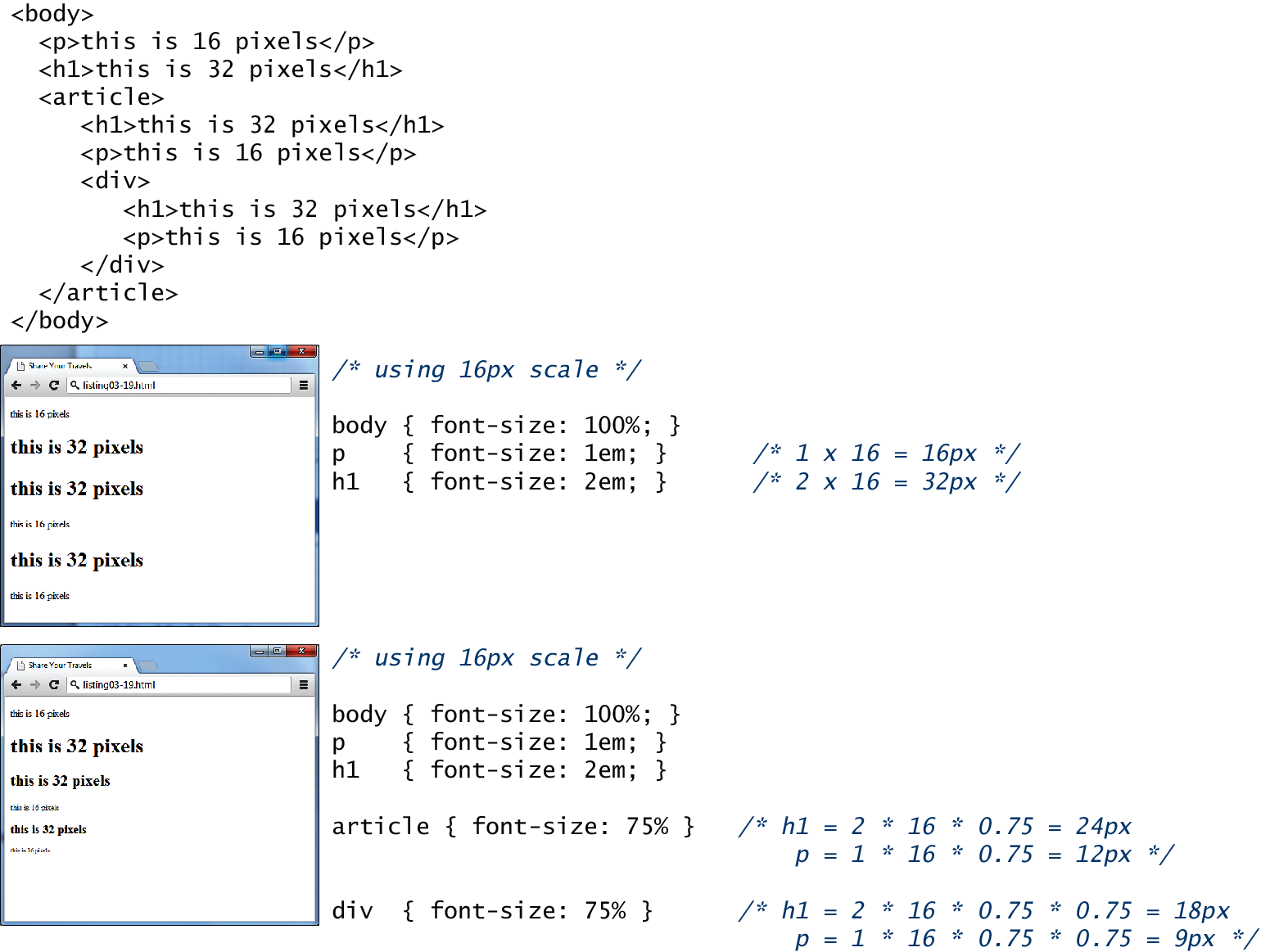 Fig 3.27 The different font families
53
CPET 499/ITC 250 Web Systems, Paul I. Lin
Figure 3.28 Using rem unit
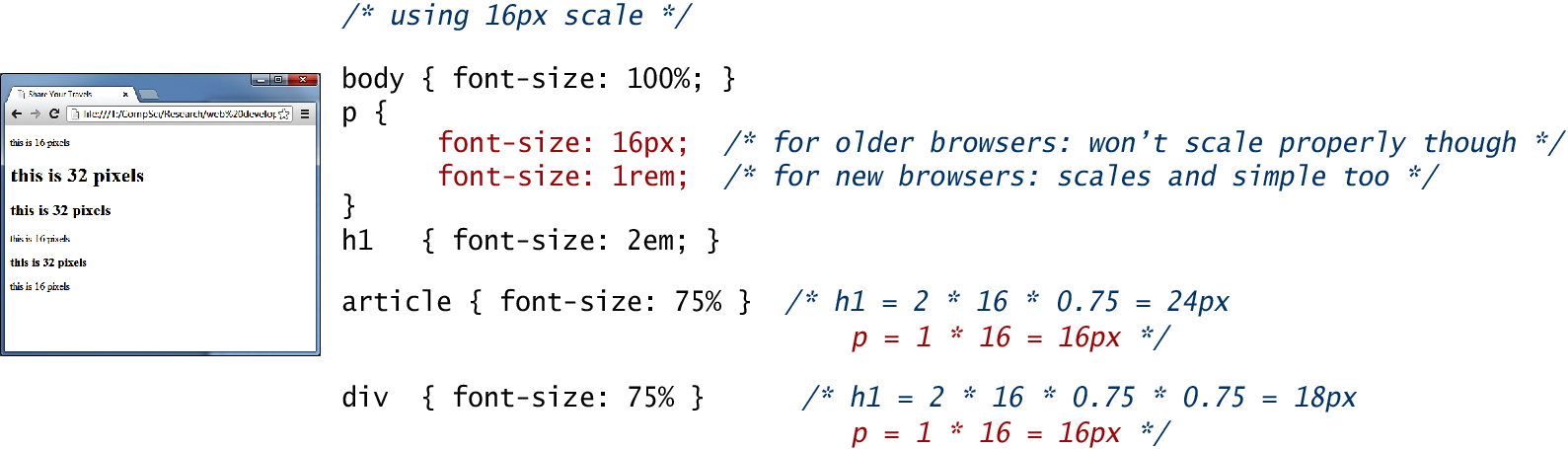 54
CPET 499/ITC 250 Web Systems, Paul I. Lin
Summary and Conclusion
Q/A ?
55
CPET 499/ITC 250 Web Systems, Paul I. Lin